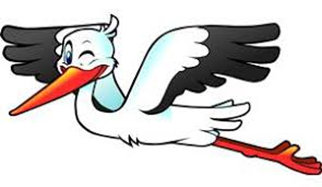 KAJ JE KOMU HRANA
PREHRANJEVALNE VERIGE IN PREHRANJEVALNI SPLETI
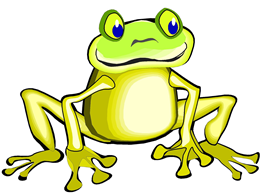 Tudi rastline se zaščitijo pred rastlinojedci.
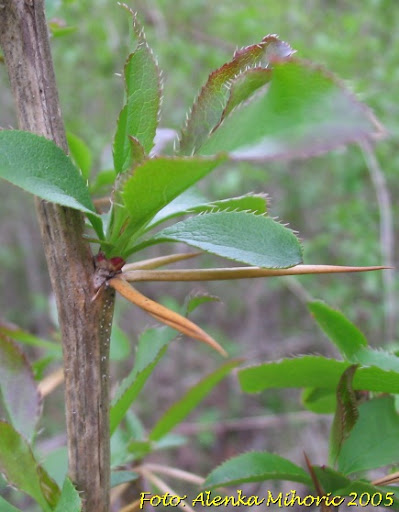 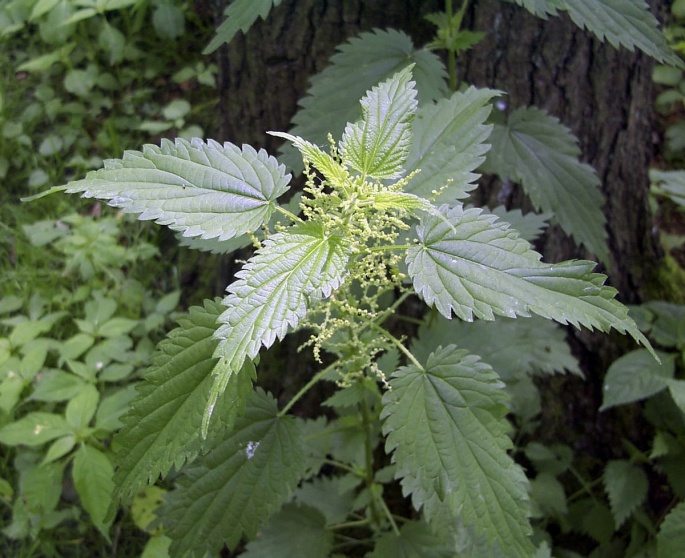 Če se dotaknemo listov koprive, nas zapeče, ker izločajo jedko mravljinčno kislino.
Nekatere rastline imajo trne.
https://www.google.si/search?q=rastline+s+trni&tbm=isch&ved=2ahUKEwjElKyZ2aHpAhUVtKQKHQBtAN4Q2
https://www.google.si/search?q=kopriva&newwindow=1&sxsrf=ALeKk0
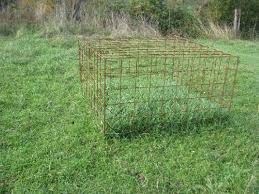 Nekatere rastline se lahko zelo hitro obnavljajo. Ko živali travo popasejo, kmalu spet zraste.
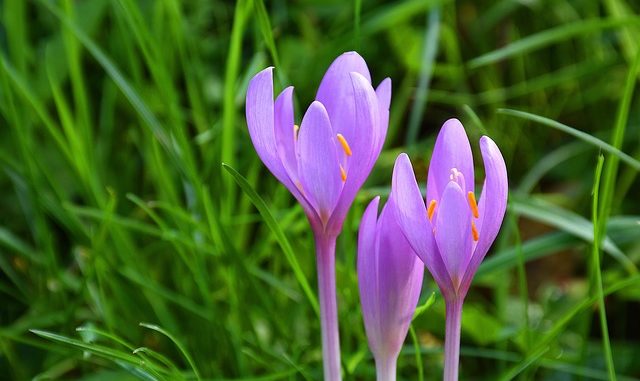 Nekatere rastline, na primer jesenski podlesek, so strupene.
https://www.google.si/search?q=jesenski+podlesek&tbm=isch&ved=2ahUKEwiVvMTv2aHpAhVStKQKHUk_AGIQ2
https://www.google.si/search?q=popasena+trava&tbm=isch&ved=2ahUKEwilutr92qHpAhUQP-wKHaa6DH0Q2
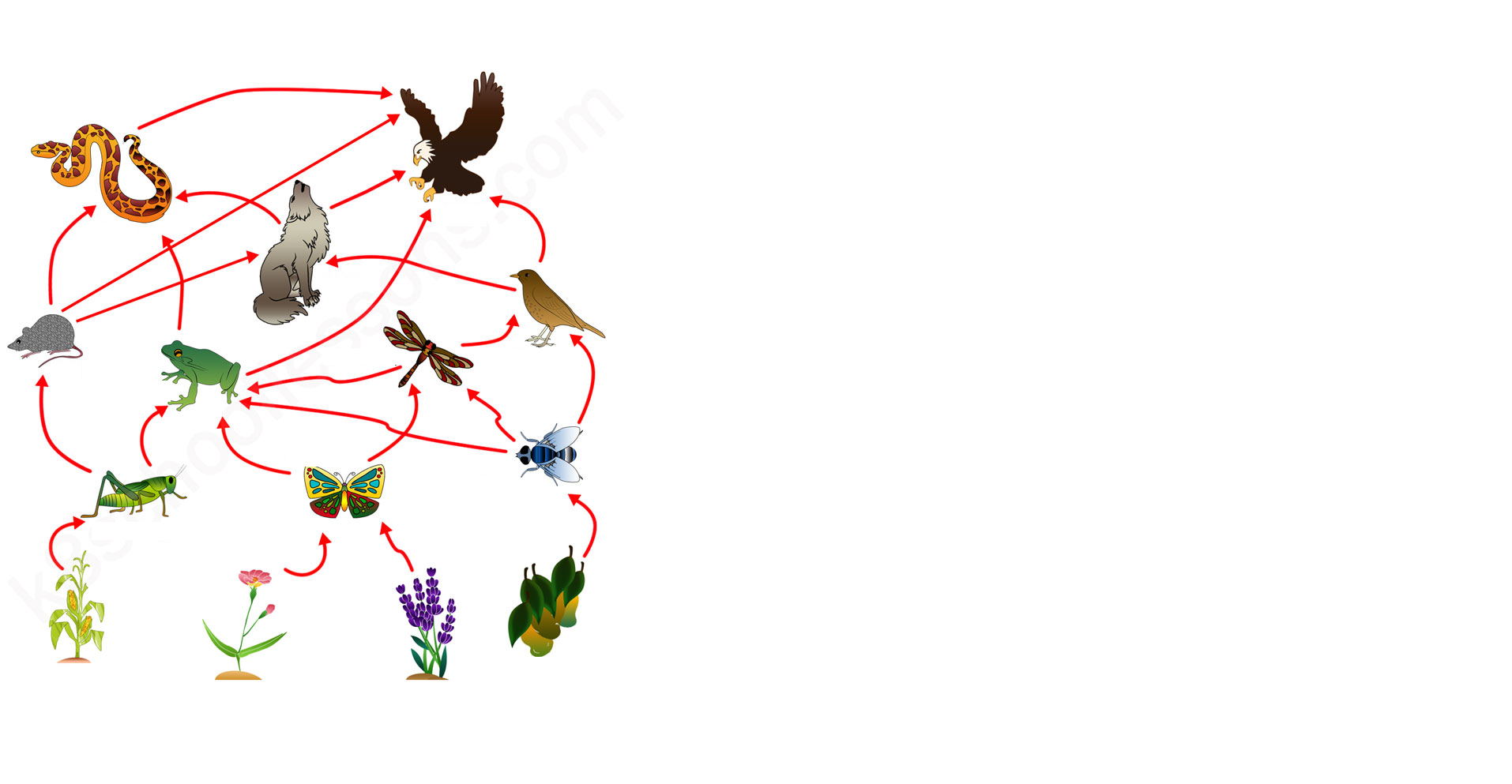 Danes bomo ponovili snov preteklih ur.

Pred sabo imaš prehranjevalni splet, ki ga boš uporabil/a za reševanje nalog na naslednji strani.
https://www.google.si/search?q=food+web&newwindow=1&sxsrf=ALeKk01sQiM34JN0bEyor
ZAPIŠI V ZVEZEK: 
VAJA
Iz prehranjevalnega spleta sestavi dve prehranjevalni verigi.

V prehranjevalnem spletu poišči primer:
RASTLINOJEDCA: ____________
MESOJEDCA: _______________
VSEJEDCA: _________________
PLENA: ____________________
PLENILCA: __________________
PROIZVAJALCA: ______________
POTROŠNIKA: ________________
Če želiš, lahko svoje znanje utrdiš na spodnji povezavi.
https://dobriucitelj.splet.arnes.si/2018/11/28/prehranjevalne-verige-2/